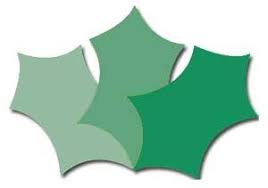 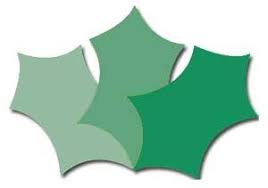 Supporting your child with reading at home
Wednesday 4th December 2024
Presented by
S Walton
Aims of session
How Bug Club books help your child to read
Bug Club Letter and book of the week
How to use Bug Club online
Sounding out
Jumping Key words
Developing a Bug Club reading routine
Sharing story books
How practising reading Bug Club books at home help your child
Bug Club books carefully sequence the introduction of phoneme (sounds)/graphemes(letters) 
Children have already read the book at school during shared reading 
The book matches the phonics that have been taught at school that week
Practising reading the book at home consolidates  reading skills
Daily  practise at home ensures that phonic skills `stick` in children’s long term memory
Daily reading practise builds reading fluency and confidence
The weekly letter includes details of the book that needs to be read at home
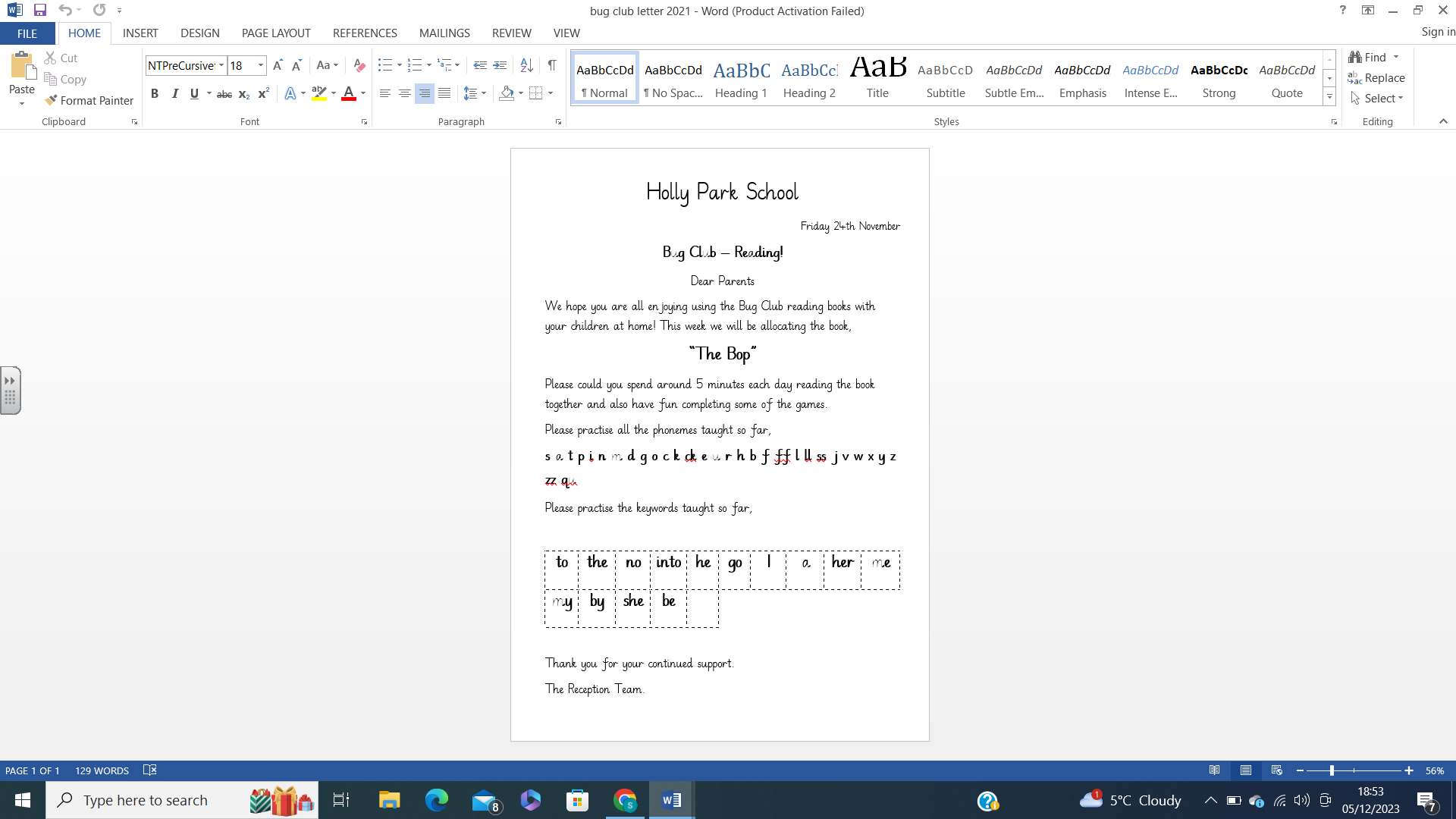 How to use Bug Club online
All children have their own log in to Bug Club
Ensure that your child reads the current Bug Club book
Let us look at a Bug Club Book…..!
Sounding out
cat
c   a    t
What do you notice about this word?
chat
It has a digraph (two letters that make one sound)…
ch    a   t
What do you notice about this word?
Light
It has a  trigraph(three letters that make one sound)
L  igh  t
Spotting digraphs and trigraphs
It is really important that children actively look for any digraphs or trigraphs in words BEFORE they sound the word out
We encourage children to put on their pretend `Digraph and Trigraph Glasses’ to remind them to spot the digraphs and trigraphs before reading each word



Once they have sounded out the word they can `squash` the sounds together – blend the sounds to say the word.
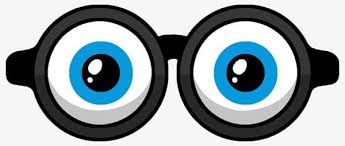 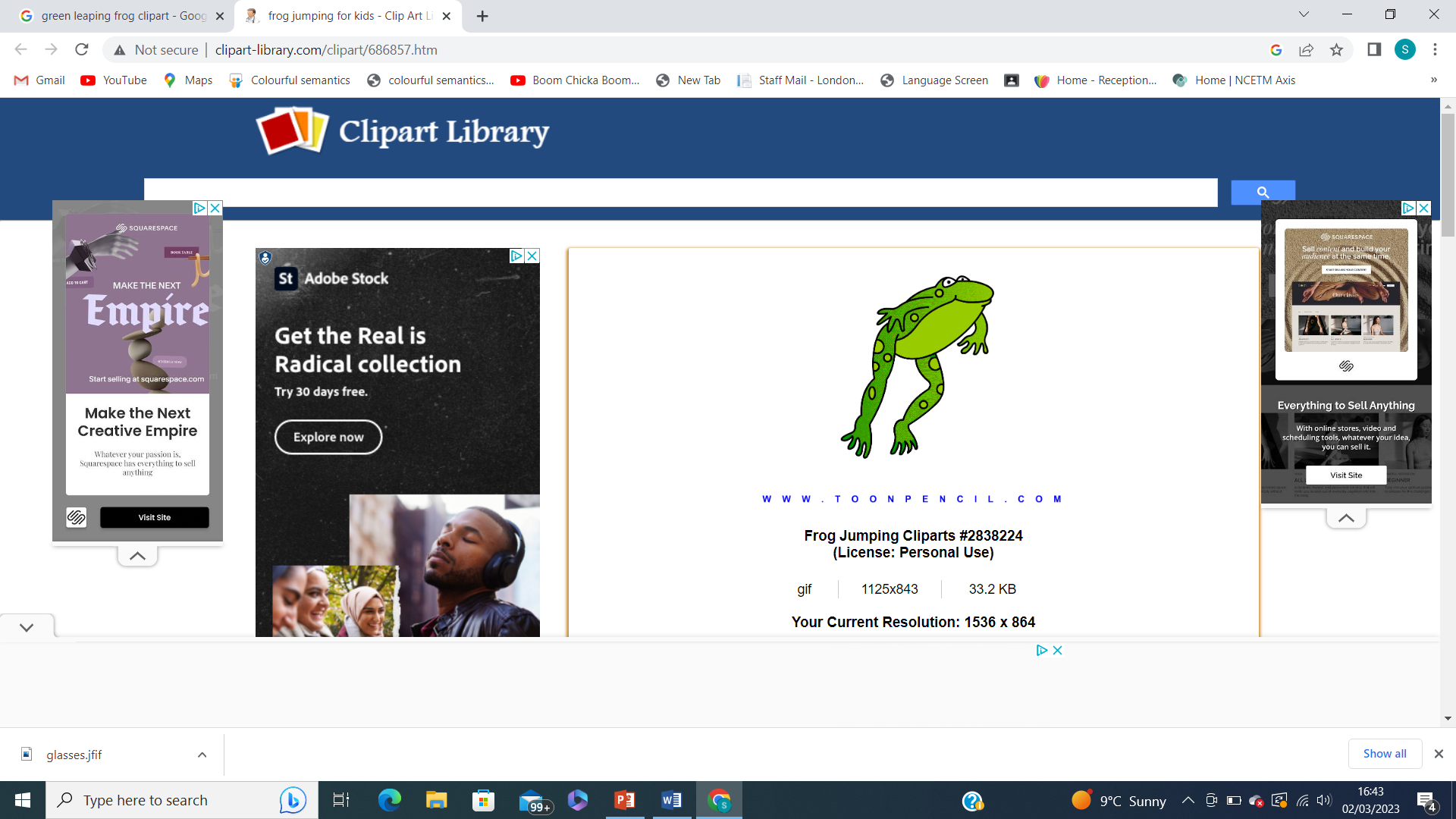 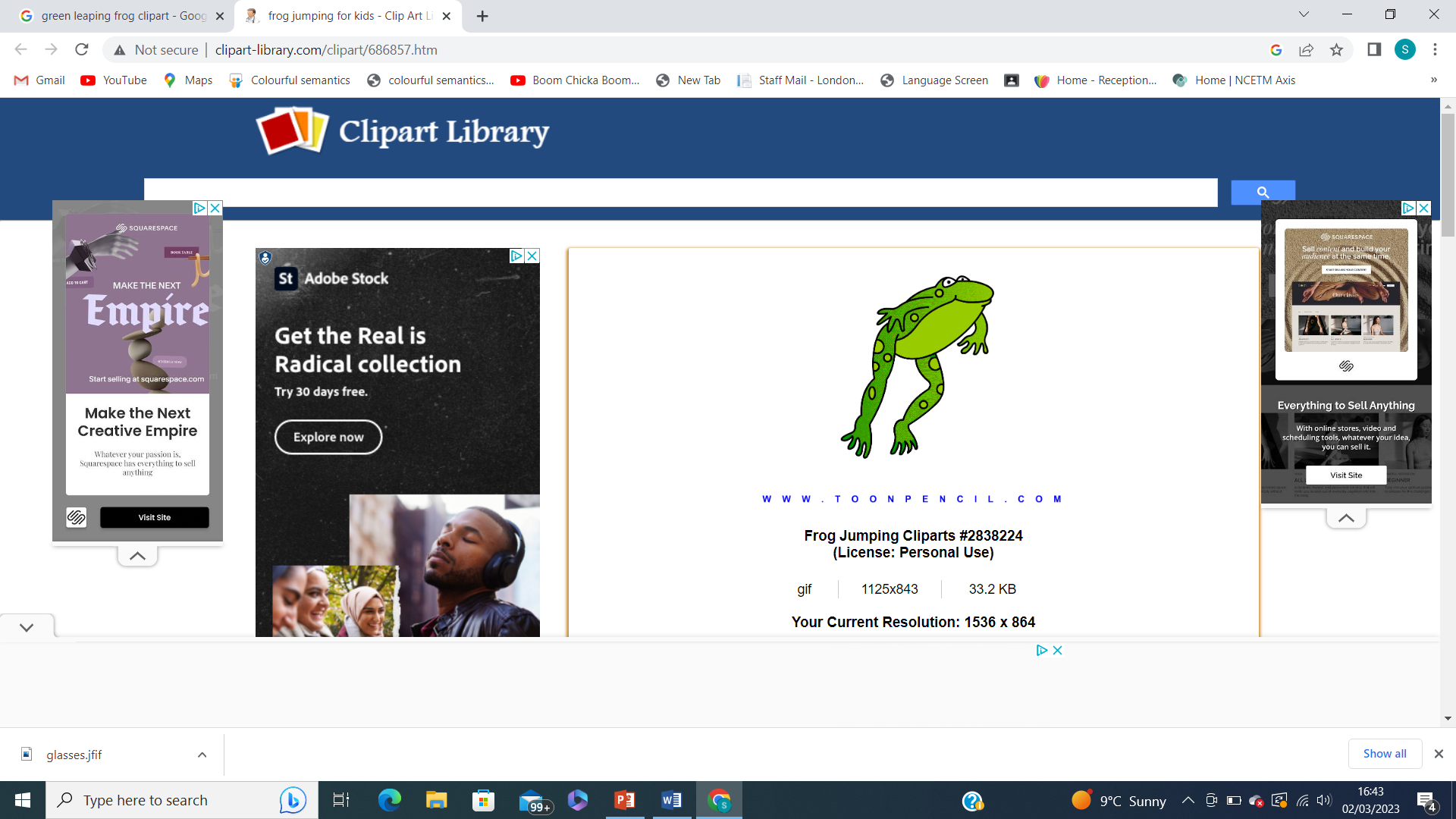 Jumping Key words
Some common words cannot really be read phonically
These are sometimes called Common Exception Words
Your children will learn these key words by sight
We encourage them to learn what they look like and we practise reading a selection of them every day during our Jumping Key Word activity
We introduce these words week by week and they are listed on the weekly bug club letter
A few of the common exception words your children will be learning in Reception
to  the   no   go   I 
me be he she  we 
my by are you
Developing a Bug Club reading routine at home
Look for any jumping key words in the whole caption or sentence
Then for each word put on pretend digraph/trigraph glasses and look for any digraphs and trigraphs
Sound out the word
Squash the sounds together (blending)
Move onto the next word and repeat
Once the whole sentence has been done, read the sentence  again fluently and smoothly
After they have read, encourage your child to talk about what is happening in the story.
Ask your child questions - Why did that happen? How did they feel? What might happen next?
A regular reading routine at home
Children need to practise reading their Bug Club book EVERY DAY
Find a regular time every day
Don’t spend too long, 5 to 10 minutes is plenty
You need to actively support and help them, don’t leave them to do it on their own
If your child struggles with a book
Let them listen to the book first
Use the phonic activity at the start of the book to help them
Read parts of the book with them
Use the book to play phonic games with them
Keep the reading sessions short but they still need to practise every day!
Use the book to play phonic games
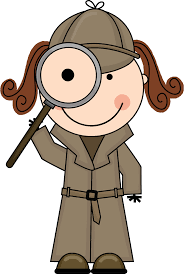 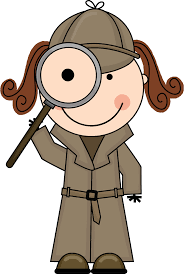 Detective Games  


Adults says  a phoneme (sound) and the child  finds the matching grapheme (letter) on the page

What digraphs or trigraphs can the child see in the book? What phonemes (sounds) do they make?
Sharing story books
The Bug Club Reading Scheme is a gateway to reading
The scheme gives your children the necessary  phonic skills to enable them to become confident readers
The scheme does not replace real books, it gives your child the tools to read real books
Please continue to encourage your child to bring home storybooks from school to share with you at home
High quality story books open up fascinating worlds for your children
Please spend time reading stories to them, encouraging them to talk about characters and events in stories.